Amir RazCanada Research ChairMontreal Neurological InstituteJewish General HospitalMcGill University
What is the theme?
The Science of Hypnosis	
Top-Down versus Bottom-Up
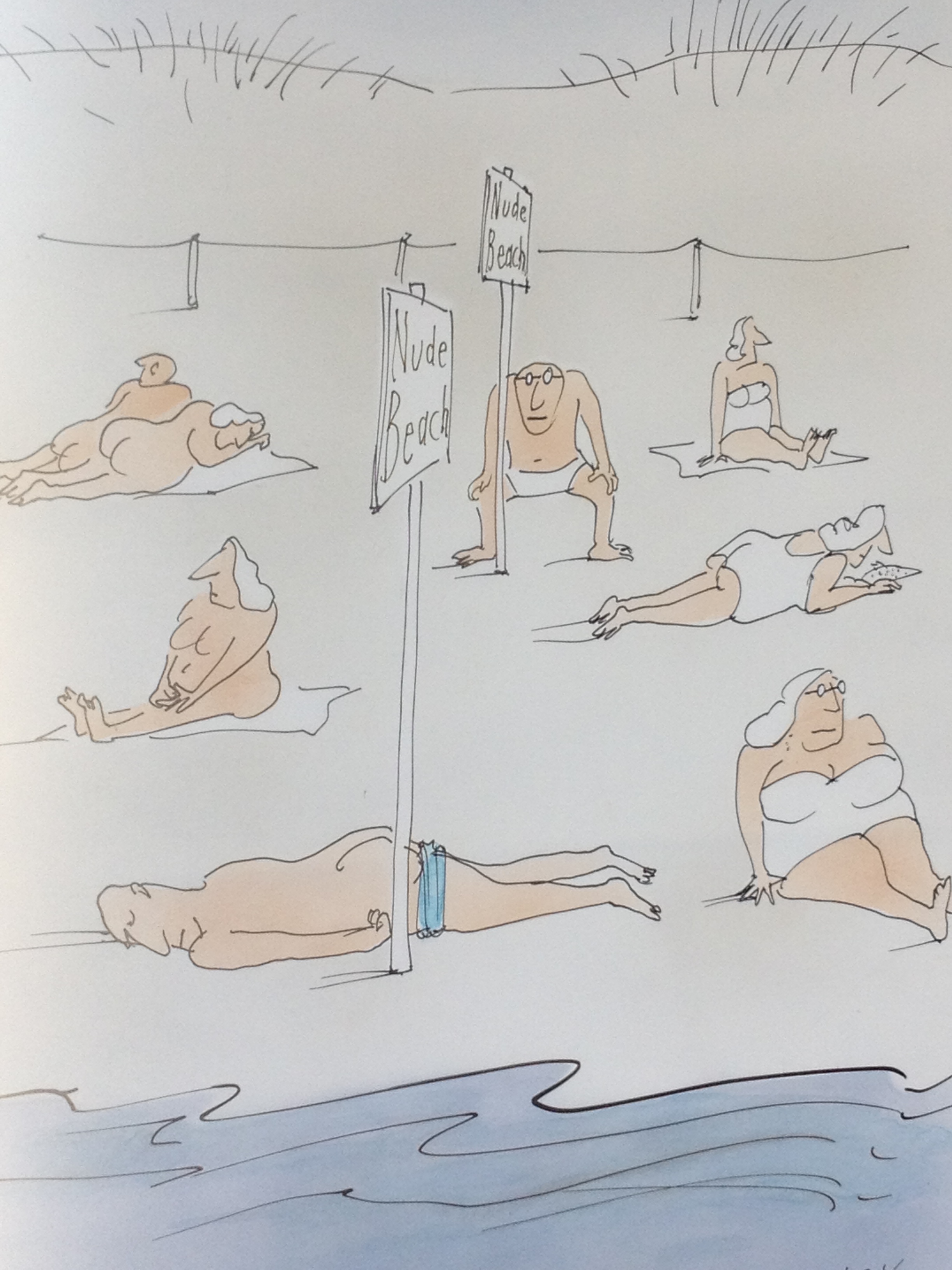 A few things to ponder:
Most people are confused about top-down effects.

Most clinicians and health care practitioners are largely unfamiliar with top-down effects.

Non-drug parameters influence response.

The behavioural and social sciences provide good insights into top-down effects.

Diagnosis, reassurance, attention, etc. are forms of treatment.
Szechtman et al. (1998)
86
83
Adjusted rCBF (ml/dl/min)
80
77
Hear
Imagine
Baseline
Hallucinate
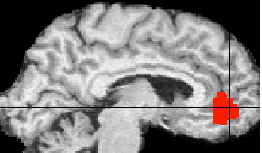 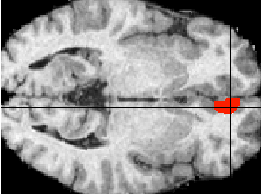 Area differentially activated by hallucination and hearing vs. imagine and baseline under hypnosis
[Speaker Notes: What brain mechanisms underlie hallucinations?
Compared 2 groups of high hypnotizables: hallucinators vs. nonhallucinators.
Question: Which brain regions take part in distinguishing whether an event come from the external world or not? 
rCBF in 4 conditions during hypnosis: rest, listening, imagining, and hallucinating.
Subjective ratings of externality and clarity.

Activation of the right anterior cingulate is critically implicated in the experience of a hallucination.
Activation of the auditory cortex alone is not a sufficient basis for a hallucination.
Consistent with other evidence suggesting the role of the anterior cingulate in hallucinations.]
Derbyshire et al. (2004)
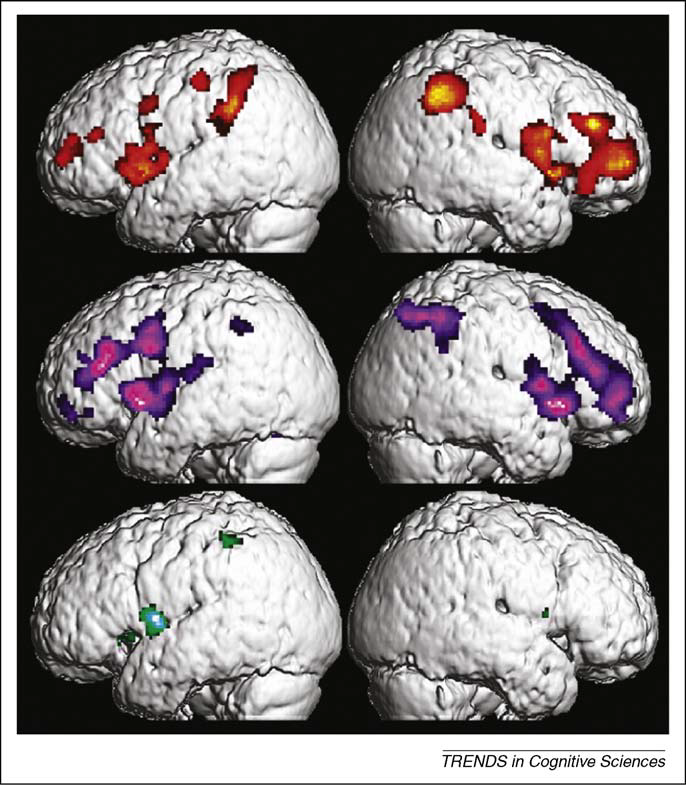 Hypnotically suggested pain (top), physically induced heat pain (middle), and imagined pain (bottom)
Raz et al. (2005)
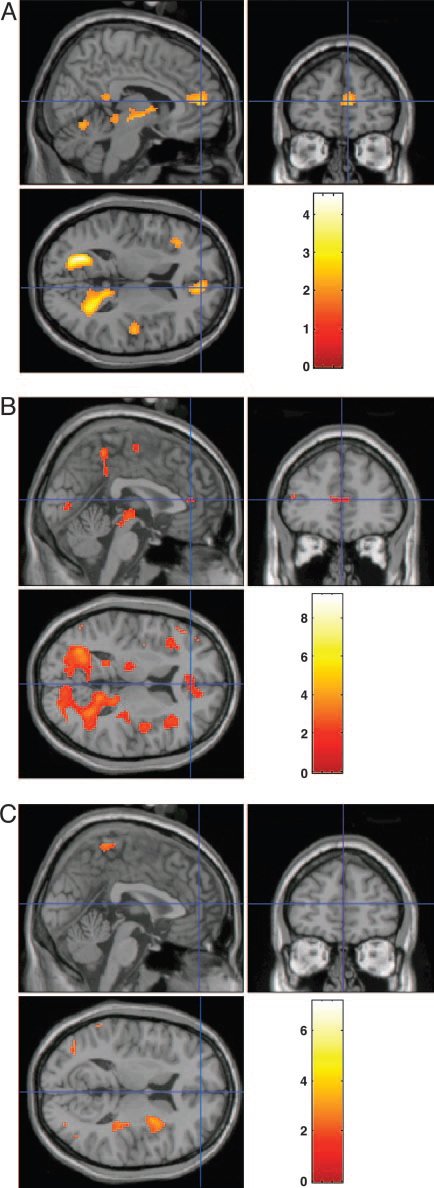 Prefrontal and early visual processing occipital regions distinguish high-hypnotizables under post-hypnotic suggestion
[Speaker Notes: Raz, Fan, & Posner (2005)
High and low hypnotizables, as determined by pre-screening on HGSHS:A and SHSS:C.
Subjects given posthypnotic suggestion that words would look like meaningless symbols, and then run in the Stroop task.
Neural activity scanned with both fMRI and ERPs.
Posthynotic suggestion in high hypnotizables eliminated Stroop effect.]
McGeown et al. (2009)
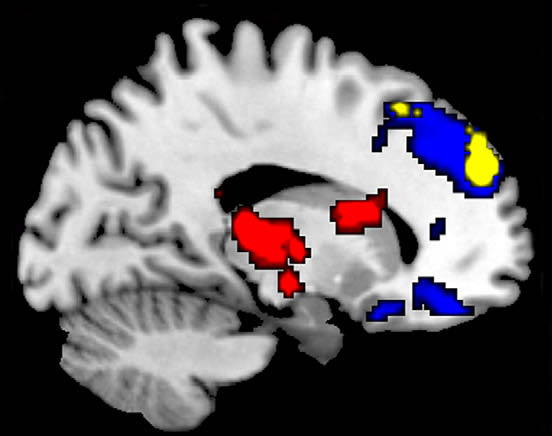 Areas of reduced activation under resting brain training: Blue = high hypnotizables; red = low hypnotizables; yellow = more deactivation in highs than in lows
[Speaker Notes: McGeown et al. (2009)
Question: In high-hypnotizable subjects, does resting hypnosis reduce activation in the default mode network (DMN)?
DMN involves several cortical midline structures, including anterior cingulate and ventral and dorsal medial prefrontal cortex.
High and low hypnotizable subjects, in and out of hypnosis.
fMRI to record brain activity while subjects were passively looking at a visual stimulus.]
MAOA-LPR 4-repeat class (N=8) compared with 3-repeat class (N=8)
PNAS 2003
DRD4 insertion class (N=6) compared with deletion class (N=10)
PNAS 2003
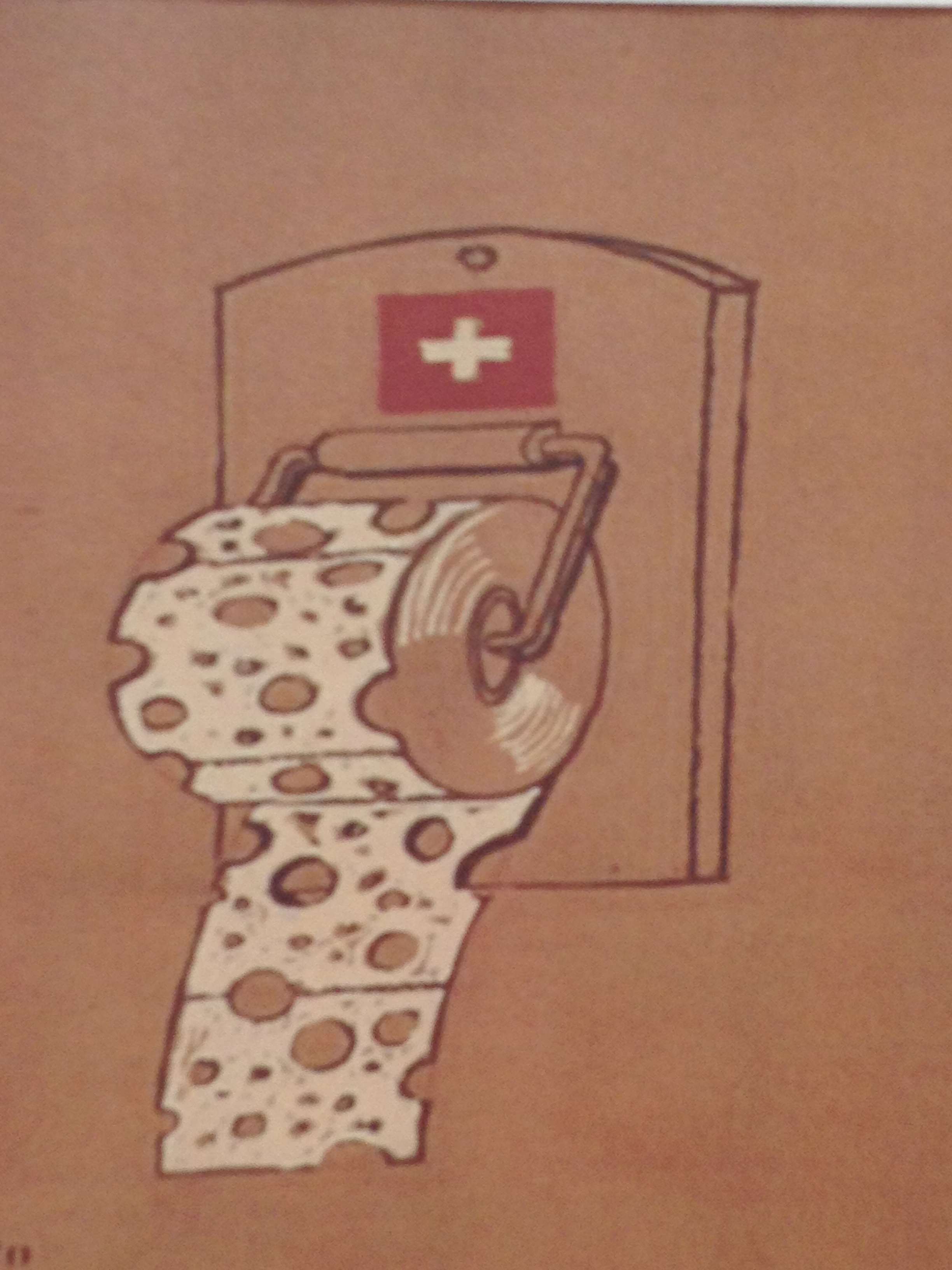 From the Brain to Monster Spray
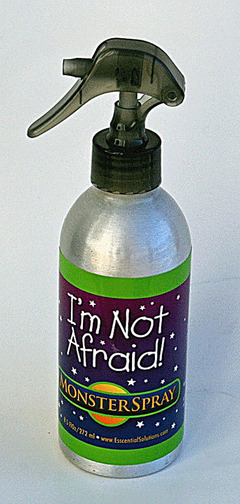 http://bestproductsmediaguide.info/product.php?product_number=1201
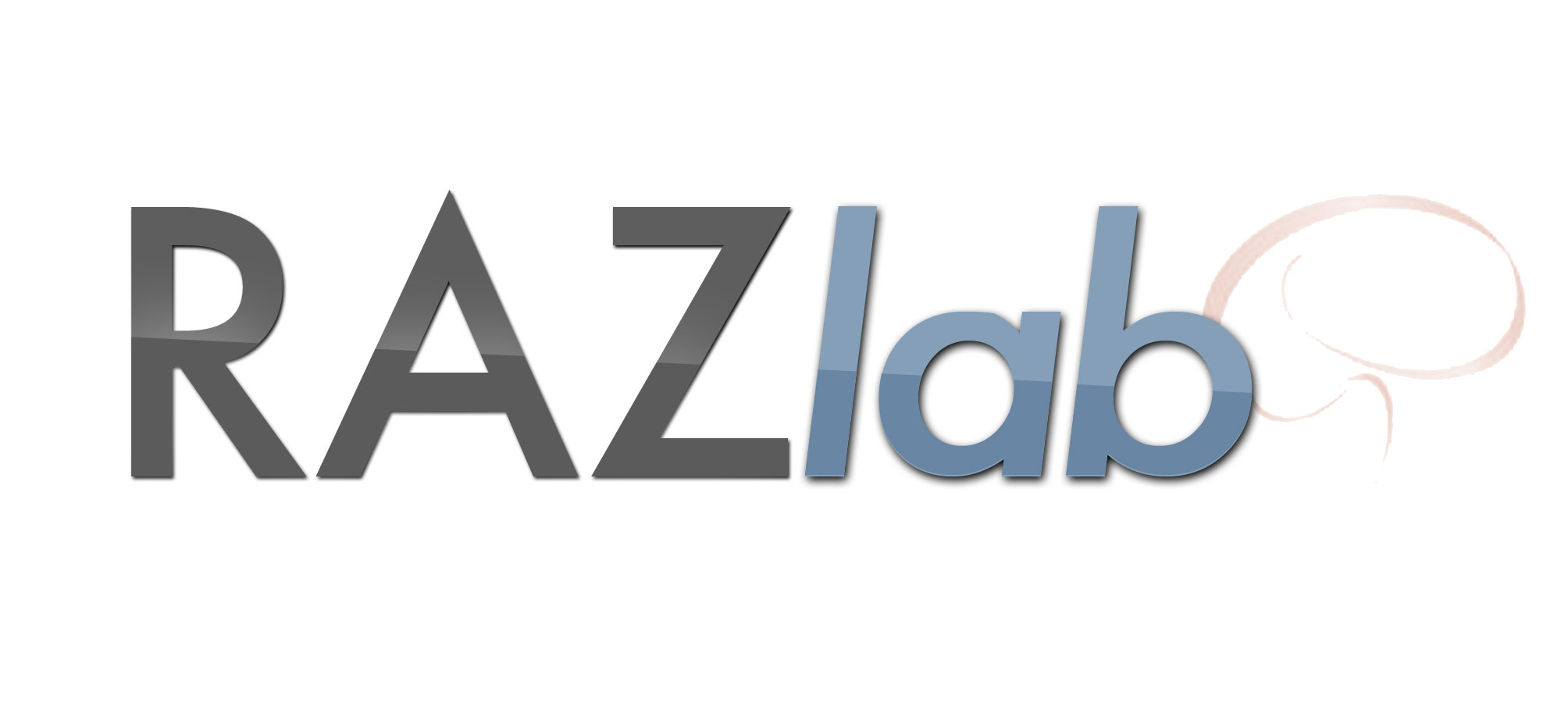 Revisiting the definition of hypnosis
Kihlstrom (2012):
	Hypnosis is a social interaction in which one person, designated the subject, responds to suggestions offered by another person, designated the hypnotist, for imaginative experiences involving alterations in conscious perceptions and memory, and the voluntary control of action.  In the classic instance, these experiences are accompanied by subjective conviction bordering on delusion, and feelings of involuntariness bordering on compulsion.
But Is this definition specific to hypnosis?
Courtship is a social interaction in which one person, designated the subject, responds to suggestions offered by another person, designated the suitor, for imaginative experiences involving alterations in conscious perceptions and memory, and the voluntary control of action.  In the classic instance, these experiences are accompanied by subjective conviction bordering on delusion, and feelings of involuntariness bordering on compulsion.
SCIENCEPeople, including scientists, often ask unscientific questions:Do you believe that hypnosis can reduce pain?Do you suppose that suggestion can help depression?
Pristine scientists do not believe or suppose. Instead, they look at the data and ask whether the evidence supports the hypothesis. At least in theory, beliefs should be immaterial to the results of experiments, because science is about empirical evidence.
Critical Misconceptions about Science
#1Science is mistakenly taken to be the name of a set of established truths.
It is NOT that.
Critical Misconceptions about Science
#2Science is the name of a set of materialist and reductionist propositions.  There is no place in science for qualitativeness, subjectivity, unity, intentional causation, etc.
It is NOT that either.
Instead
Science is the name of a set of institutional structures wherein techniques and methods have evolved over the past several centuries for improving our knowledge.Science is one of the most stunning achievements of our species.
[Speaker Notes: In this sense, any systematic study, any rigorous investigation of some phenomena fits the definition of science.]